Tortoise or Hare?  Landscape Hydro-Ecological Interactions
From Presses (Sea Level Rise) and Pulses (Freshwater flows)
In the Coastal Everglades
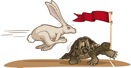 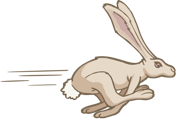 GEER 2019

Carl Fitz1,2,3 
Mark Rains2 
Hilary Flower2,4
Evelyn Gaiser3

1EcoLandMod, Inc.
2Univ. South Florida
3Florida International Univ.
4Eckerd College
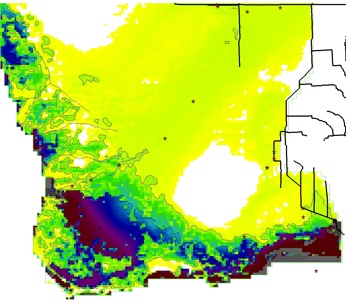 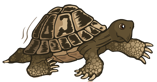 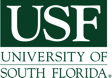 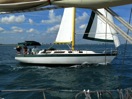 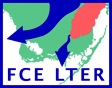 Some of the FCE &
related models
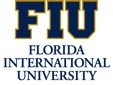 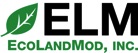 ELM Design: Integrating ecological interactions
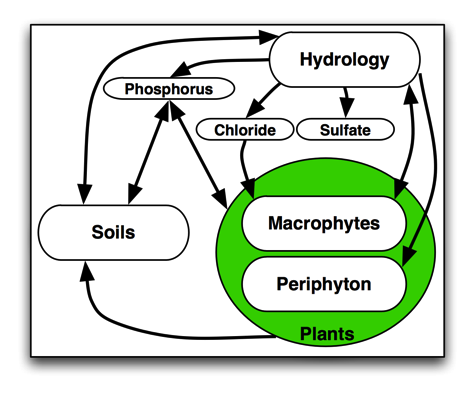 Ecosystem model, integrating dynamic processes of hydrology, biogeochemistry, & plant biology

Arrows denote flows of carbon, water, & phosphorus, and information feedbacks among modules
ELM Design: Pattern-process spatial interactions
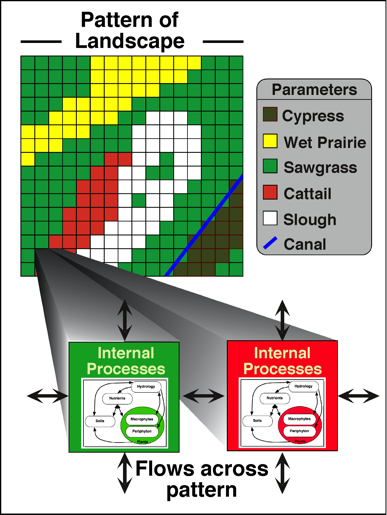 Landscape pattern (of habitats) affects local ecosystem processes

Processes affect landscape pattern (via habitat succession)

Canals/rivers represented by exact vectors, dynamic canal/river-marsh interactions; managed flows at point water control structures

Integrated surface-ground water exchanges
ELM skill, refinement
Peer reviews over past 20+ years
Research journals: (Ecol Model; Restor Ecol; Crit Rev Env Sci Tec; Sust Water Qual Ecol; …)  
CERP-application review panels: (Mitsch et al. Independent Panel; CERP Interagency Modeling Center Panel; USACE certification)
Updating-refining to new ELM v3.0 (work in progress) 
Extending Period-Of-Simulation (was thru 2000, now 2005, soon 2015) 
Assimilating multiple new/refined data sources (esp. coastal glades)
Maps: Habitats, soils, coastal river/creek topology, …
FCE/other monitoring (e.g., salinity, TP, depth, …) 
FCE/other research (e.g., soil processes, macrophytes/diatoms/periphyton, net ecosystem production, …)  
Skill assessment updates - run ELM-standard stats
Have improved model skill in coastal/tidal regions, ongoing …
1-year target for most improvements for formal update(s)
This application:
Compare landscape responses among 36-yr scenarios of restoration flows and Sea Level Rise (SLR) combos
Scenario games bookends
CERP0_std is Scenario Base, restoration flows standard
CERP0_SLR:              Annual SLR = 2 cm/yr applied to CERP0 coastal boundary; no management change/response
CERP0_SLR_2xflow: Annual SLR = 2 cm/yr applied to CERP0 coastal boundary; ~2x CERP0 structure flows to southern glades
Simulating water management & ecology
SFWMM managed flows (CERP0 from Everglades Foundation) 
ELM driven by SFWMM (point) water control structures, then simulates finer scale hydrology and ecological dynamics 
Hydro-ecological Performance Measures
Water depths & flow velocities
Floc P & surface water chloride concentrations
Soil processes
Succession among habitats (& diatom communities; see Mazzei)
Water budgets
Showing total (rain, gwater, seepage, overland, structure) inflows into freshwater component of ENP increased by ~1.2X under CERP0_SLR_2xflow vs. CERP0_SLR
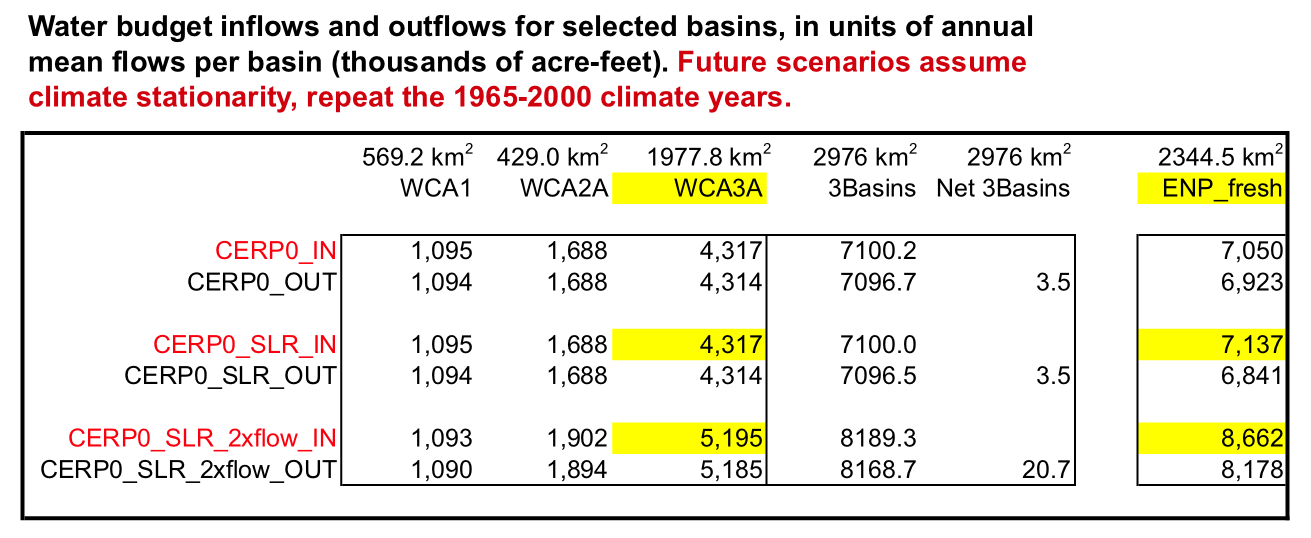 Everglades National Park (model subdomain)
1
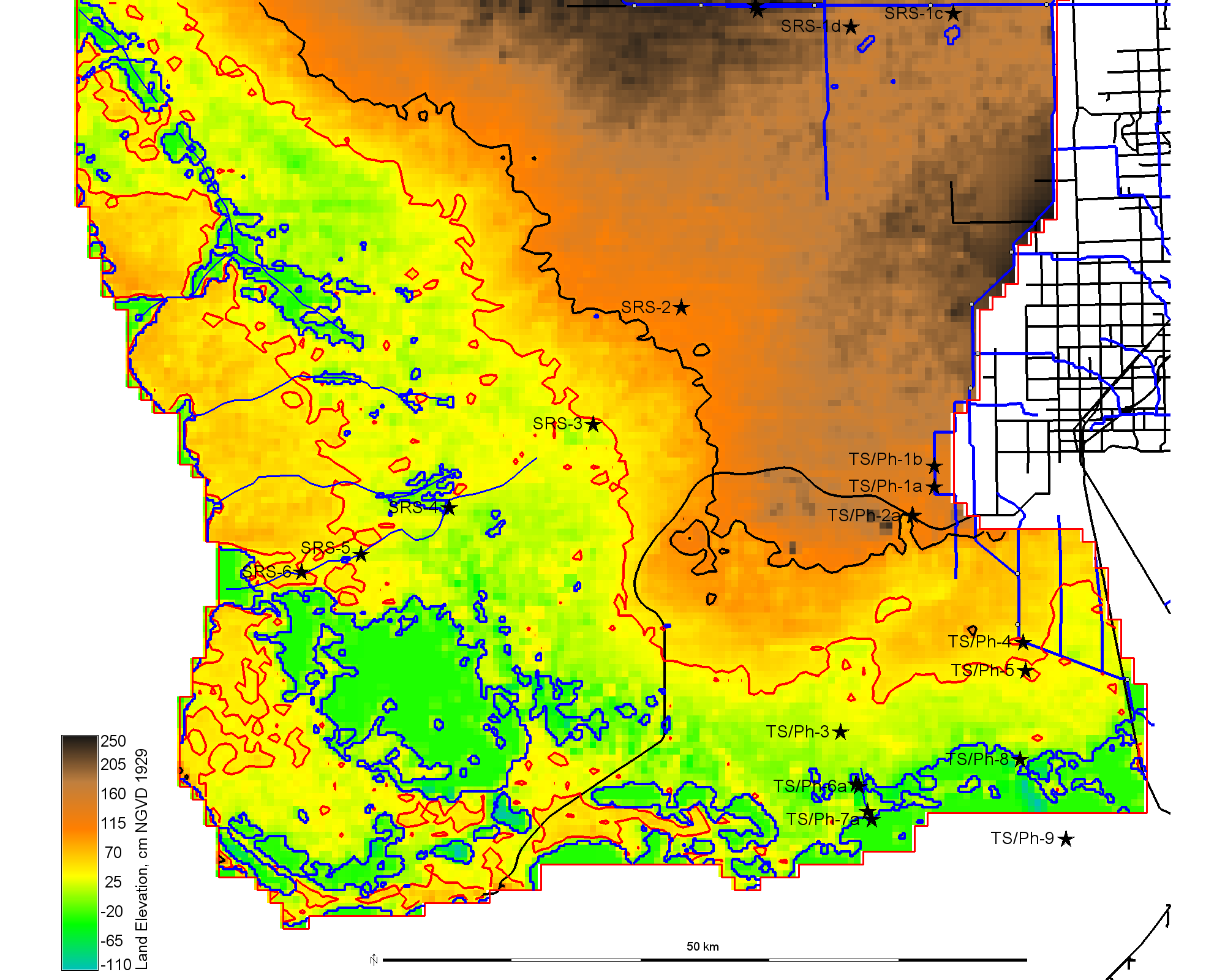 FCE 
SR Slough
transect
2
Miami
3
1
4
2
5
6
Gulf of Mexico
FCE
T Slough
transect
3
6
7
Florida
Bay
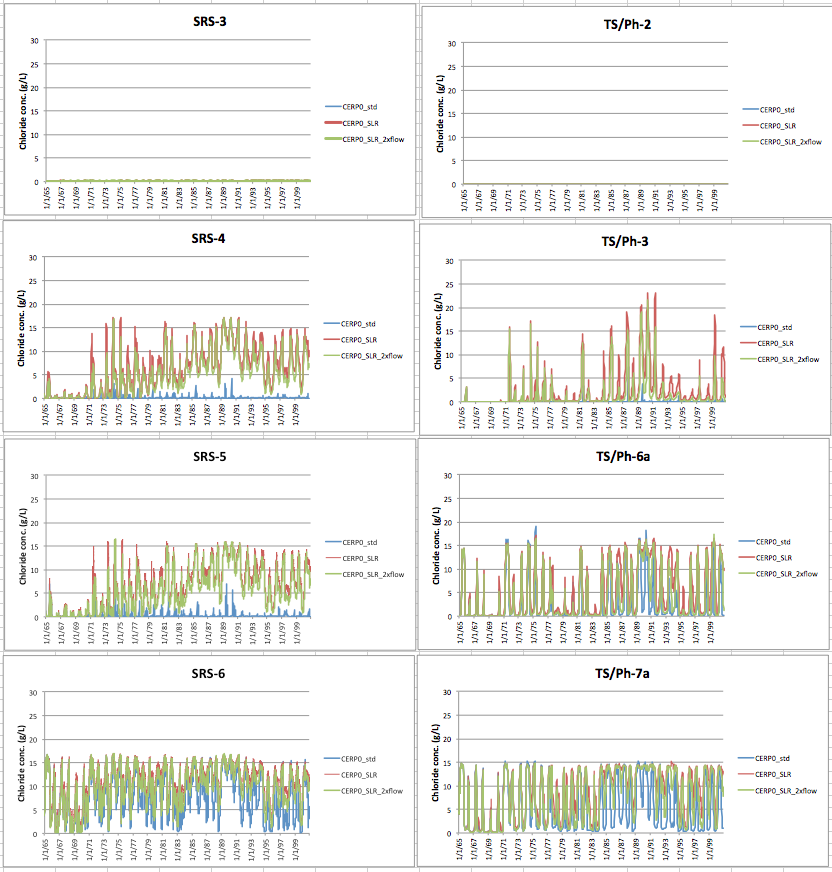 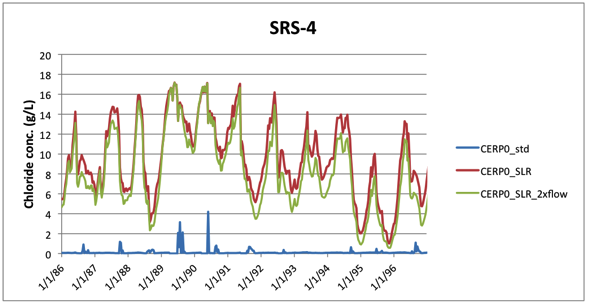 Freshwater
Flows
Surface water chloride, 36yr:CERP0_std;CERP0_SLR;CERP0_SLR_2xflow
Coastal
Tidal
Surface water chloride – end of wet season, last year of sim
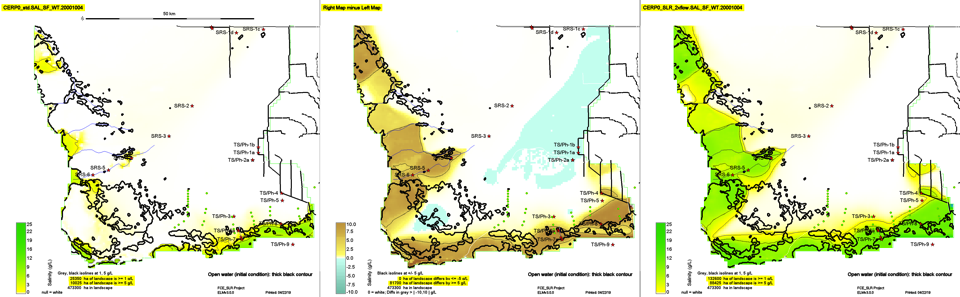 CERP0
CERP0_SLR_2xflow
Diff: right - left
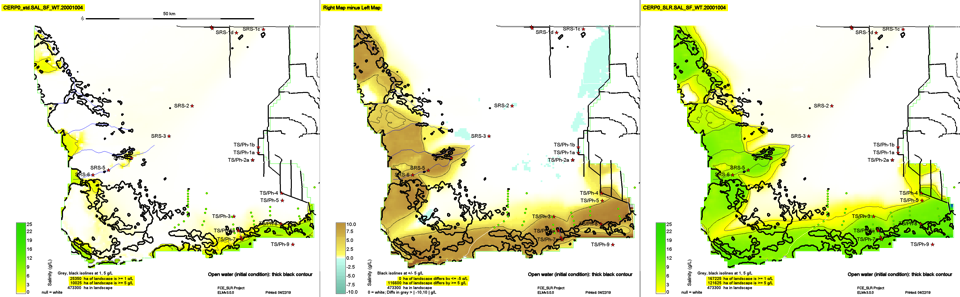 Diff: right - left
CERP0_SLR
CERP0
Floc P concentration – end of wet season, last year of sim
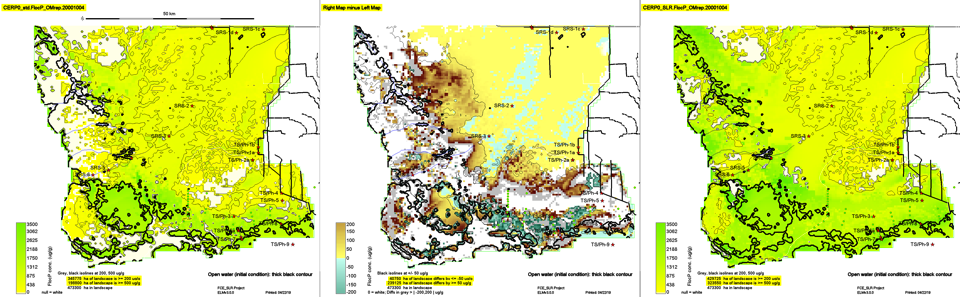 CERP0
CERP0_SLR_2xflow
Diff: right - left
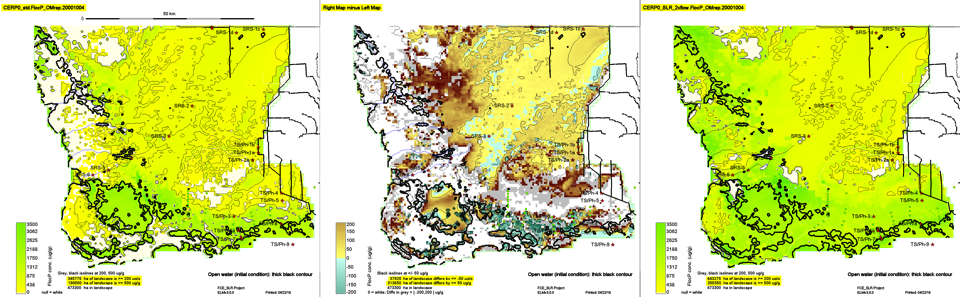 Diff: right - left
CERP0_SLR
CERP0
P accumulation – Period of Simulation
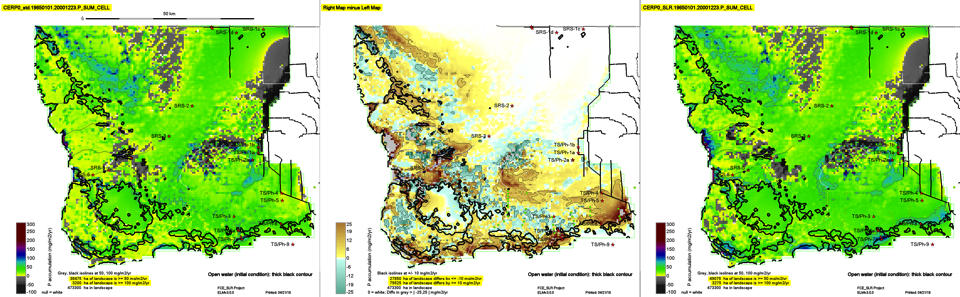 CERP0
Diff: right - left
CERP0_SLR_2xflow
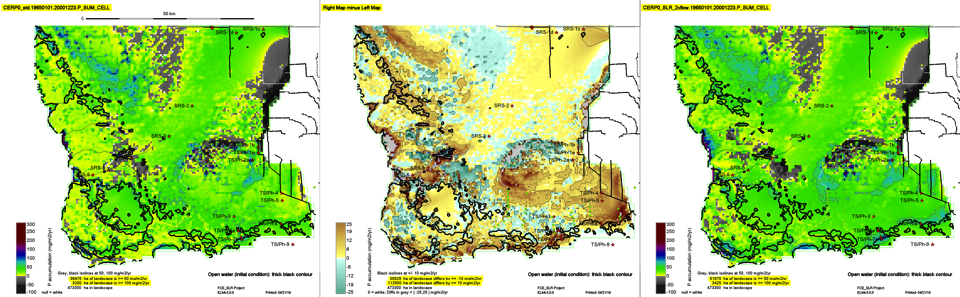 Diff: right - left
CERP0_SLR
CERP0
Peat accretion – Period of Simulation
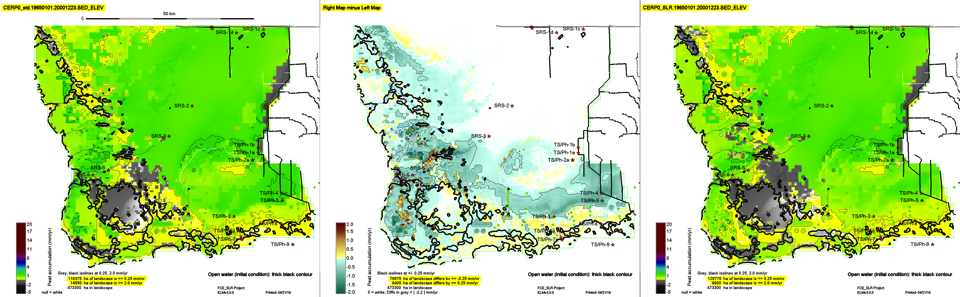 CERP0
Diff: right - left
CERP0_SLR_2xflow
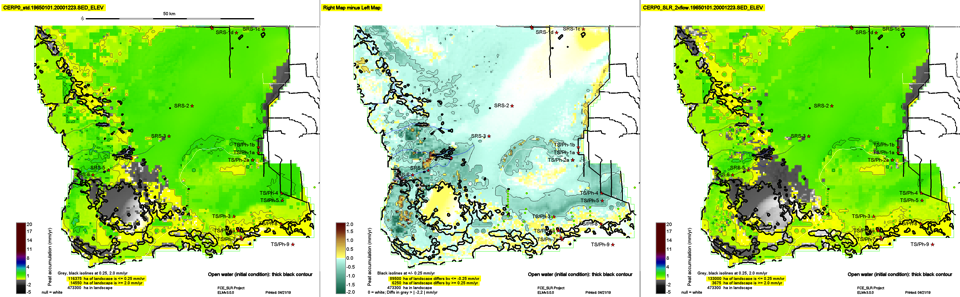 Diff: right - left
CERP0_SLR
CERP0
Habitat succession, end of wet season, last year of sim
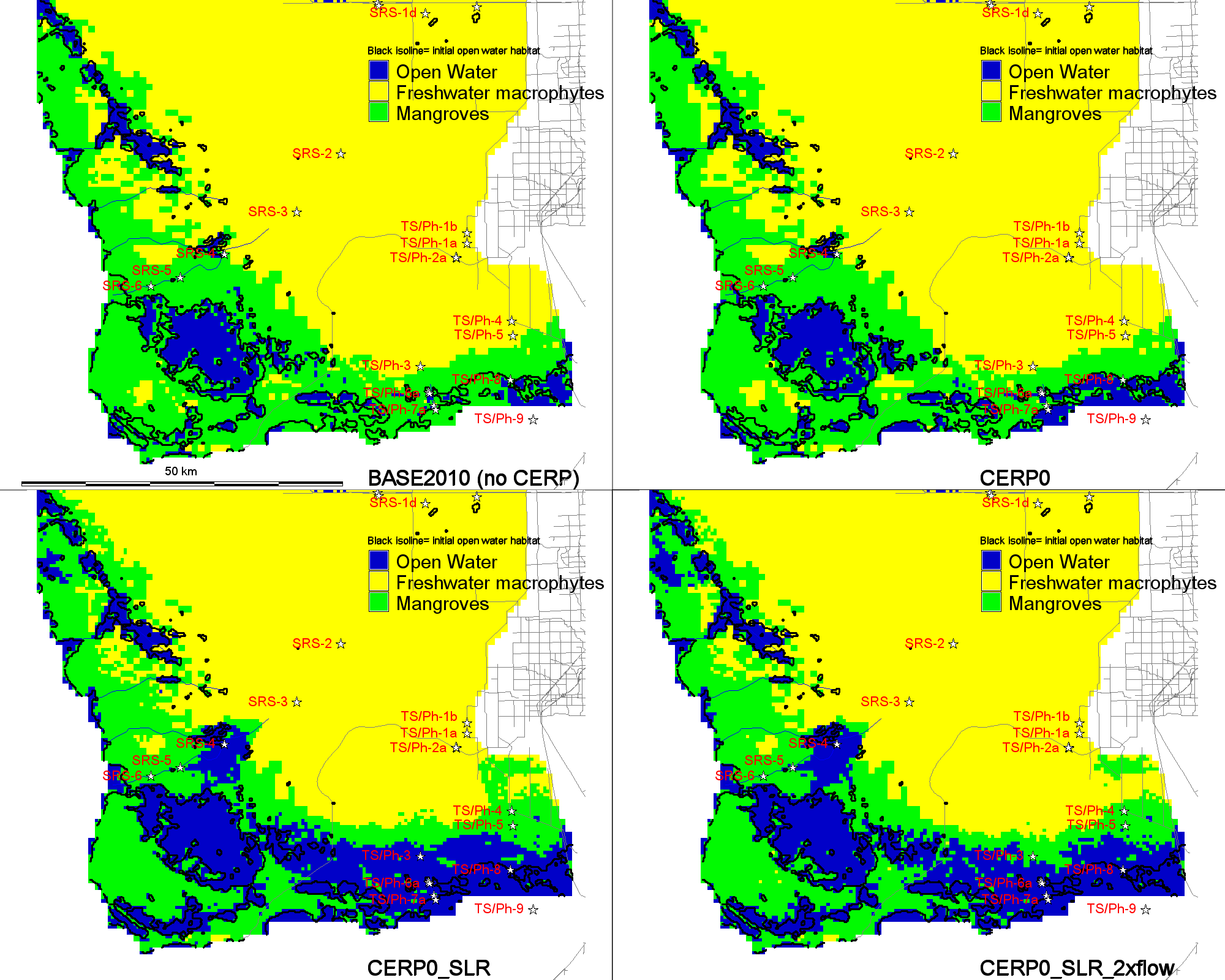 reference
line
reference
line
reference
line
reference
line
Summary-ELM scenario games
Incremental SLR (~60cm/36yr) led to gradual ecosystem changes
With standard CERP exposed to this SLR, coastal ecotone patterns of salinity, P, soil processes, and mangroves & open-water habitats moved inland
Additional (CERP+) flows slightly counteracted this movement, depending on spatial location, flow paths
The tortoise of SLR probably “wins”, but the hare’s additional pulses of freshwater flows pushes back to a meaningful extent
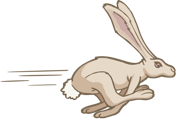 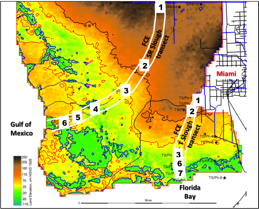 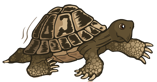 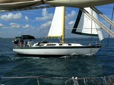 ELM updating…
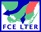 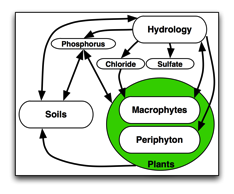 Assimilating multiple monitoring & experimental results from FCE LTER program
ELM: Extrapolate local-scale research understanding across heterogeneous landscapes & multiple decades (aka spatio-temporal integration)
Iterative process, leading to improved models, and to refined hypotheses
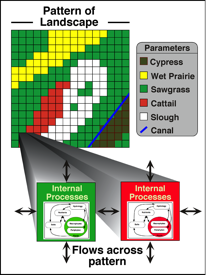